لعبة
 تلخيصية لموضوع 
مواد الوقود
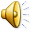 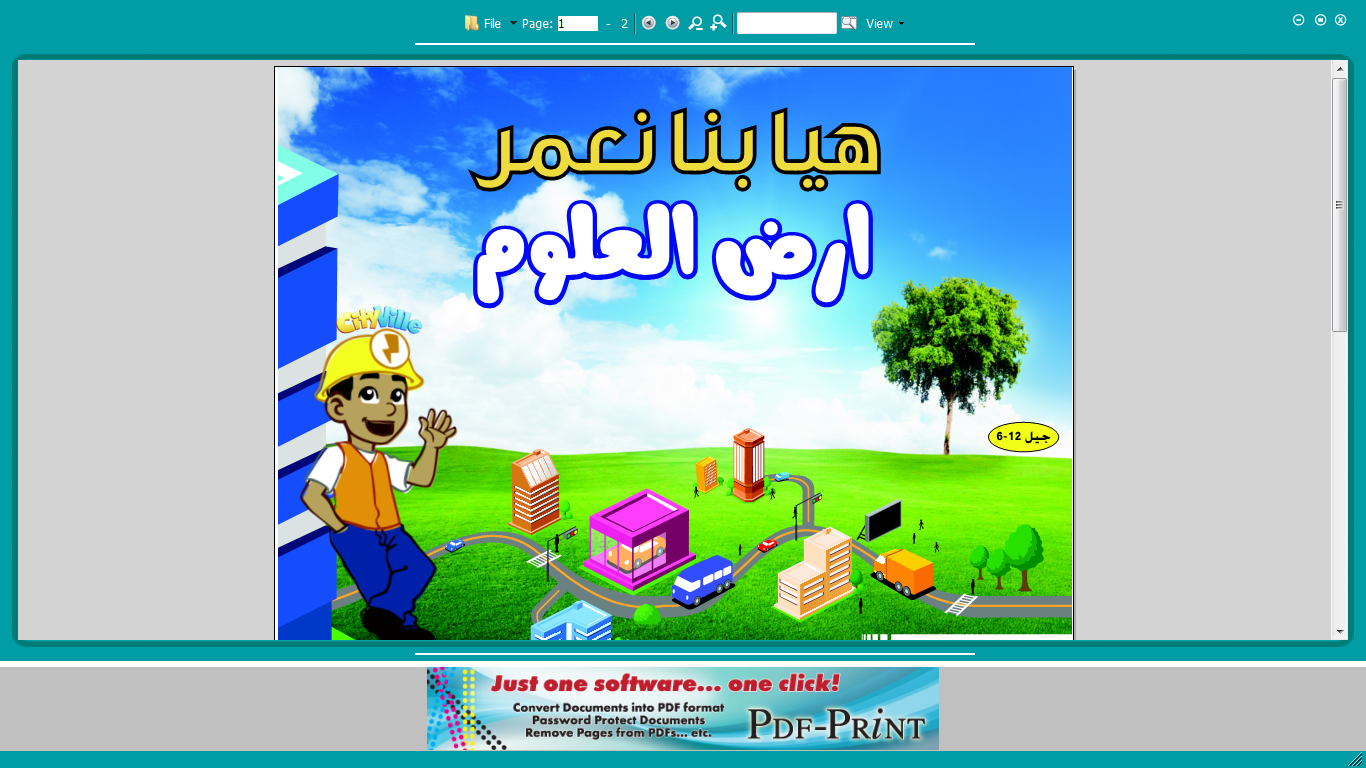 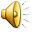 كيف سيتم تقسيم الصف ؟
صاحب الدكان
الدكان
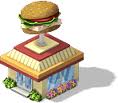 مدير اللعبة
مسئول عن الفرقة ”أ“
مسئول عن الفرقة ”ب“
مندوبان  عن كل فرقة
مدينة 
فرقة ” ب“
مدينة 
فرقة ” أ ”
اللاعبين
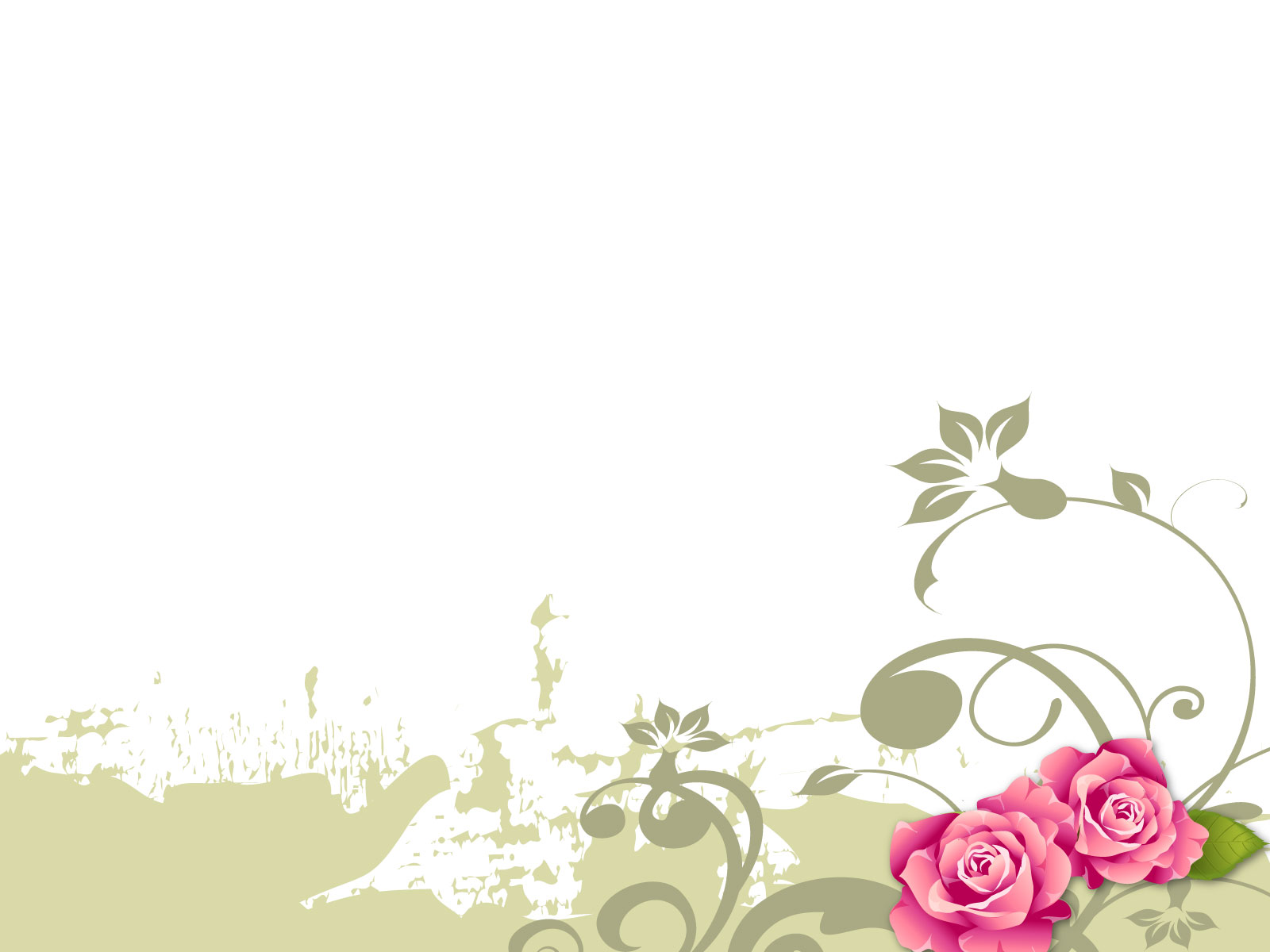 قوانين
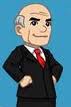 1- أن يلتزم كل من الفرقتين بالهدوء التام ,واذا خالف احد  المشتركين هذا الامر فعليه ان يعطي مبلغ 100 شيكل للفرقة الثانية, او ما يساويه بالقيمة .
2- إن على المشتركين أن يقوموا بالإجابة بعد مرور دقيقة واحدة, وإذا  أجاب قبل ذلك فان  السؤال يلغى.
3. الوقت المحدد للعبة هو50 دقيقة .

4. عند وقت تحديد الفائز ,  ليس شرط ان تكون سعر الممتلكات للفرقة مشابة للسعر وقت شراء الممتلكات. 


י
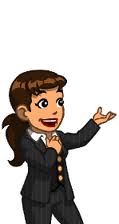 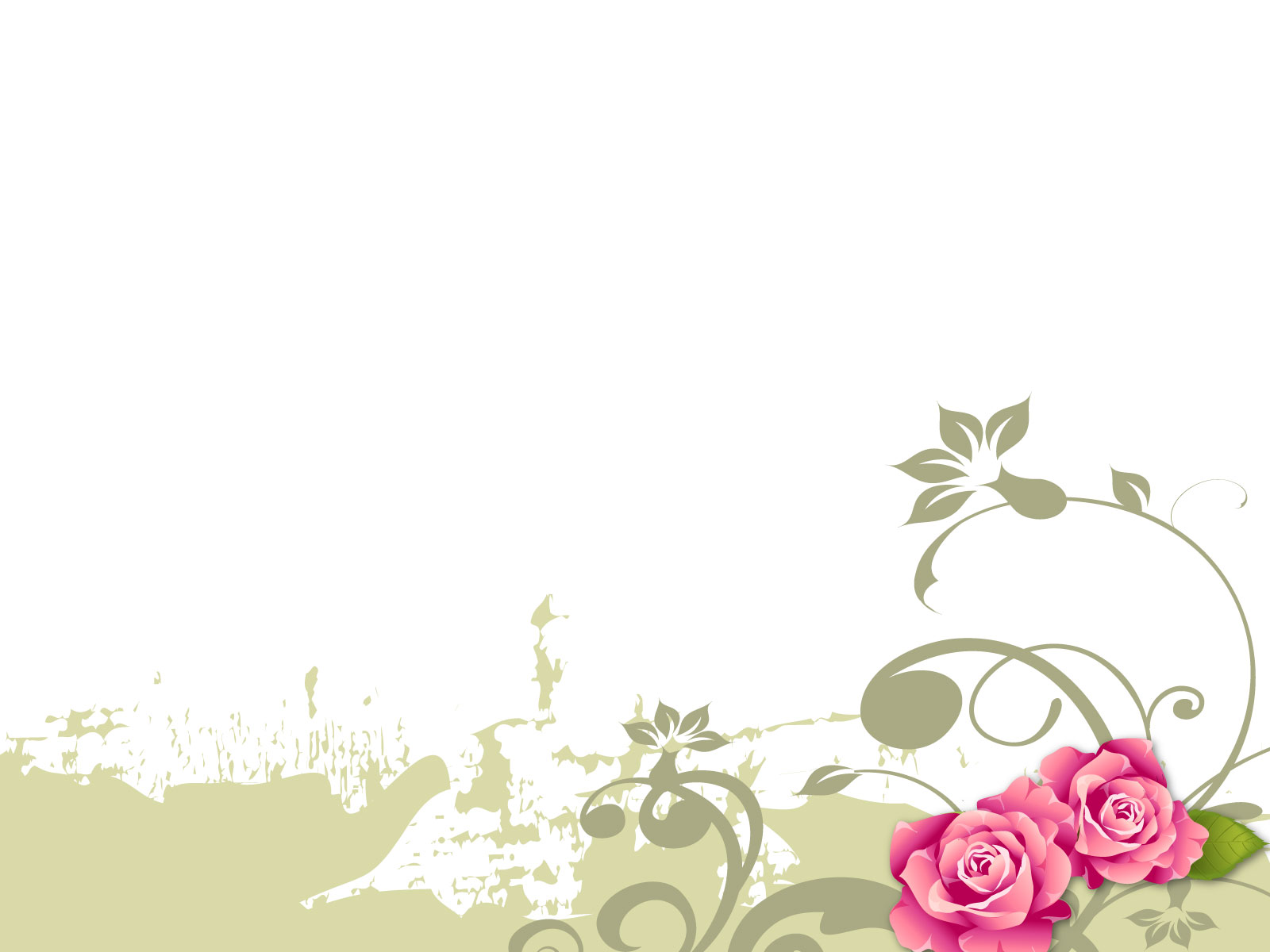 قوانين
5- الفرقة الفائزة هي مَنْ قيمة ممتلكاتها أكثر من قيمة ممتلكات الفرقة الثانية .
6- لكل طرف مُشارك في أللعبه له أرض خاصة به يسمح لكلا الطرفين شراء  قطعة ارض من الطرف المقابل وفق تسعيرة الأراضي المكتوبة في لوحة الأسعار وهو 400 شاقل  ويمنع ذلك فقط عند وجود 5 جنود من حرس الحدود في أرض الطرف المُقابل.
7- عند الإجابة على الأسئلة  يأخُذ كل مُشترك مبلغاً  حسب قيمة السؤال .
8-  عند حصول المشتركين للمال يمكنهم الذهاب إلى الدكان وشراء أي شيء يريده  وفق تسعيرة الأشياء .
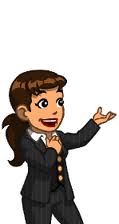 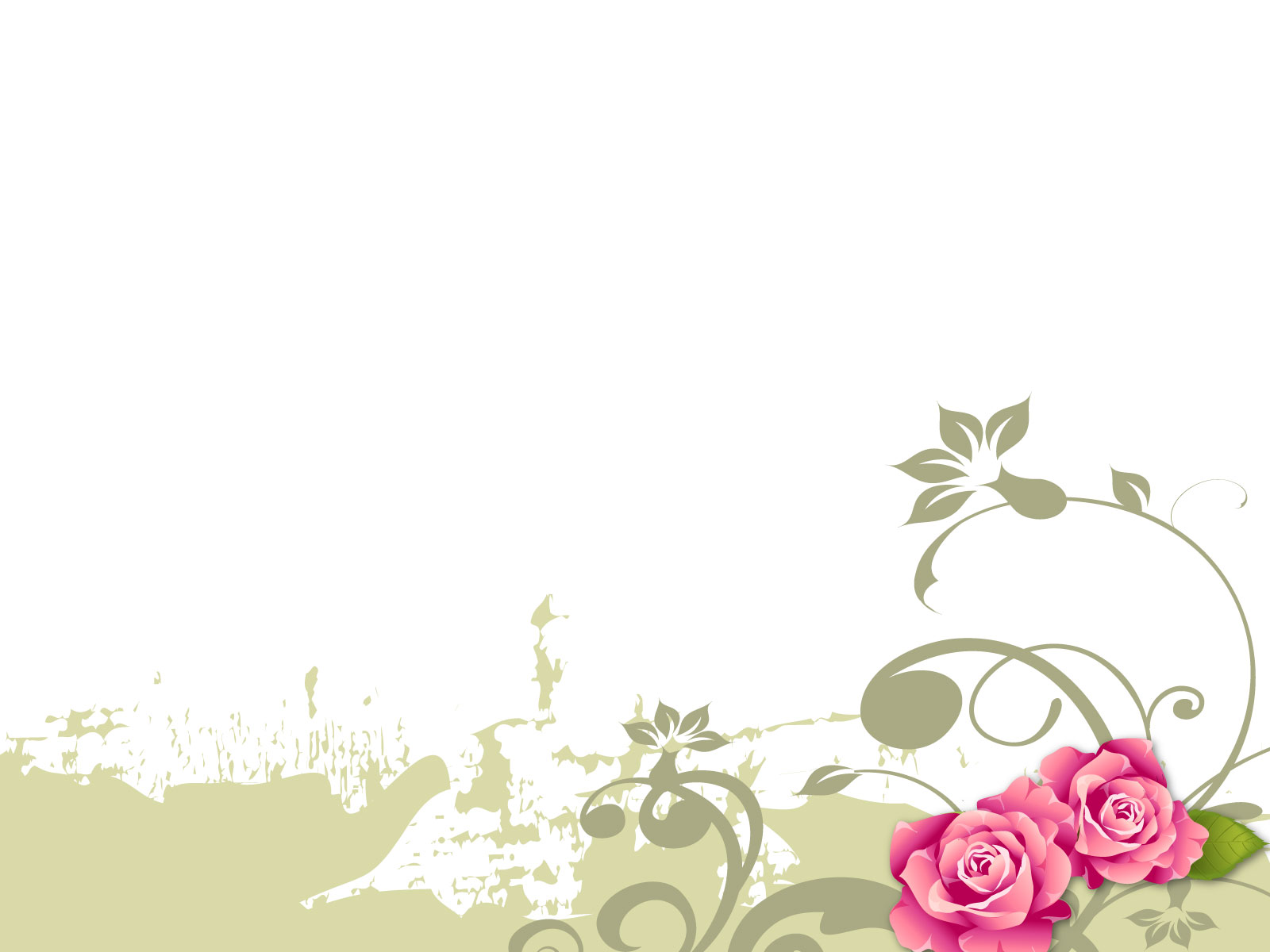 كيف يمكننا أن نربح المال من الزراعة ؟
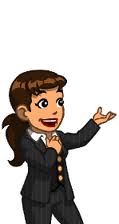 1- نشتري قطعة ارض زراعية 
2- نقوم أيضا بشراء بذور النباتات التي نريد زرعها ونقوم بوضعها على الأرض الزراعية ؟
3- ننتظر الوقت المخصص لإنبات النبات فمثلا ولكي ينبت الذرة فهو بحاجة إلى ثلاث دقائق  .
4- من بعد أن مر الوقت المخصص للإنبات الآن يمكنك أن تحصد ارض وهذا يعني انه بإمكانك أن تستبدل النباتات التي حصلت عليها والذهاب إلى الدكان واخذ مبلغ من المال مقابل هذه النباتات .

ملاحظة : المسؤال عن كل فرقة هو  من يقوم بمراقبة الوقت المخصص للانبات .
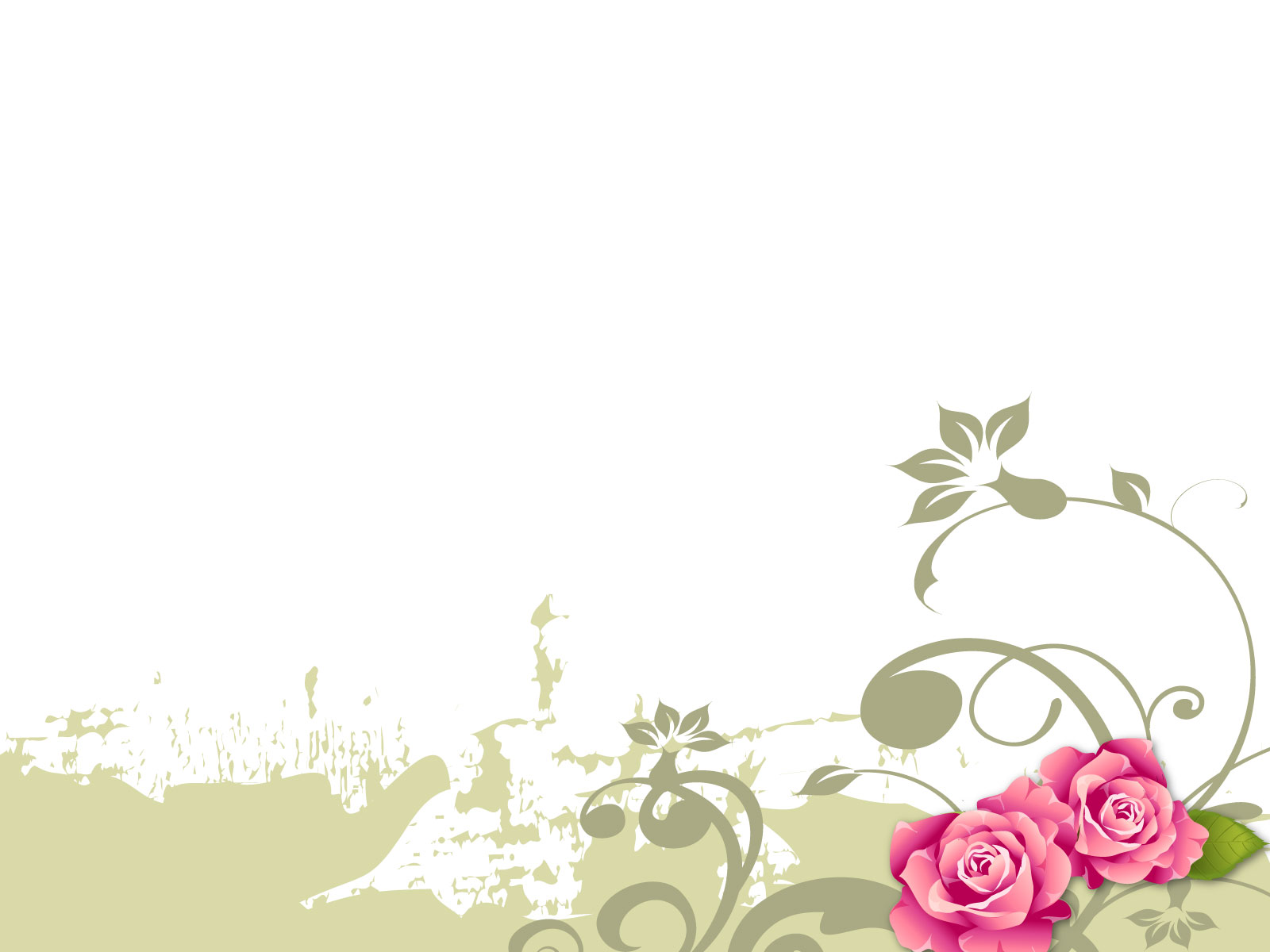 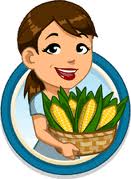 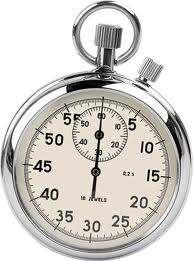 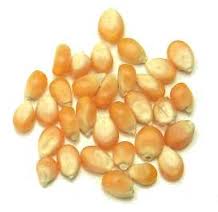 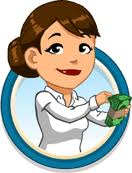 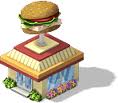 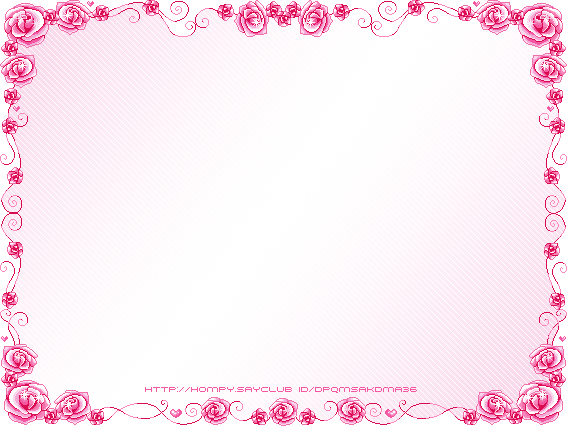 تكملة   -كيف يمكننا أن نربح المال من الزراعة
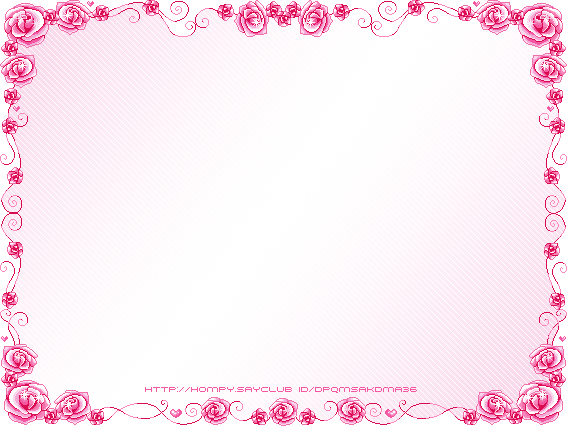 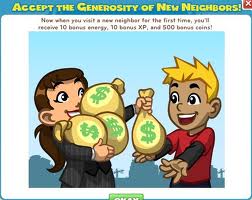 الأسعار
سعر كل قطعة مختلف عن سعر القطعة الأخرى .وذلك وفق  قائمة  الأسعار. 
سعر القطعة في بداية اللعبة   لا يساوي سعر القطعة  في النهاية .
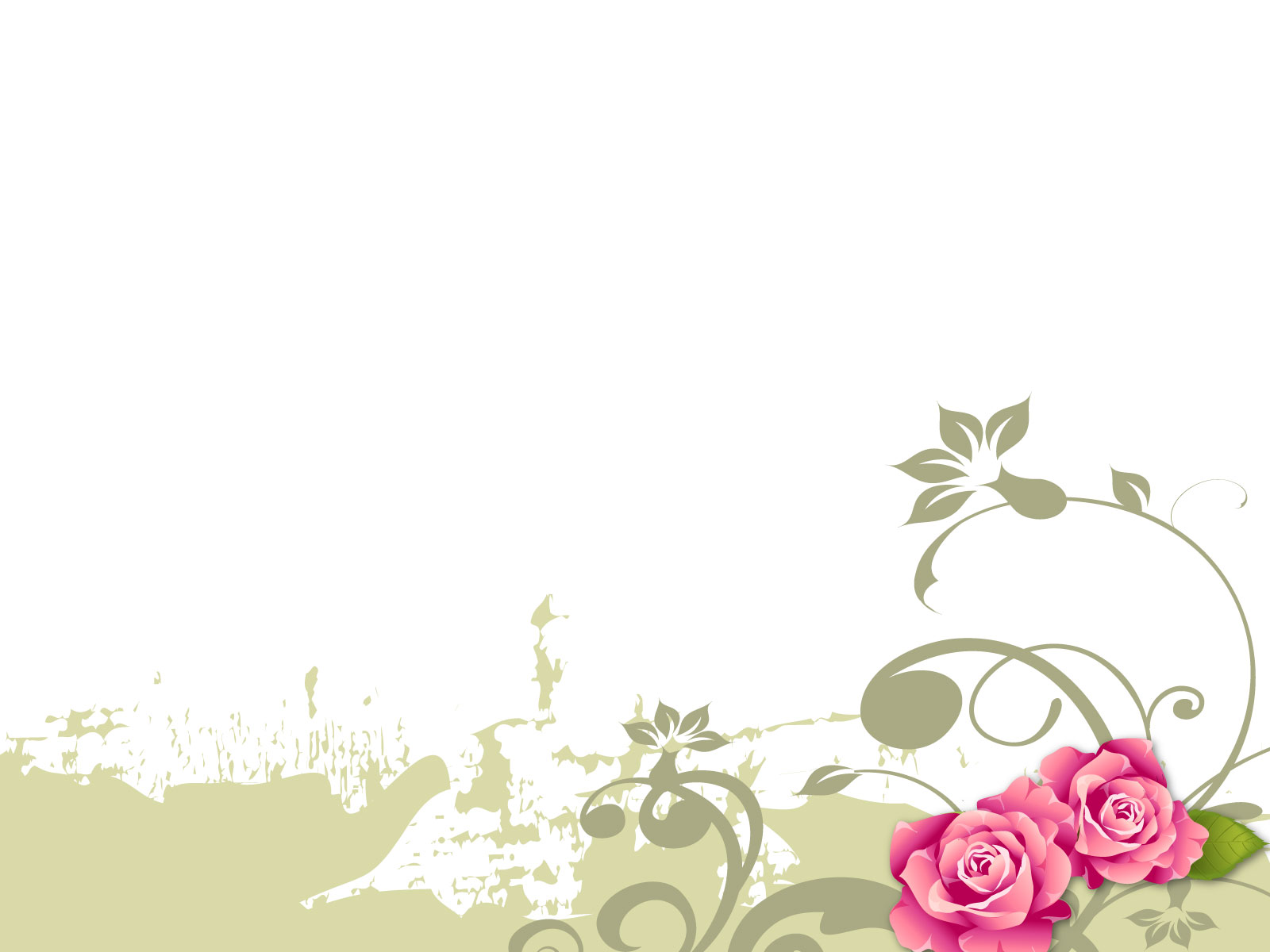 كيف يمكن أن نحدد الرابح ؟
في نهاية اللعبة يقوم كل مسئول عن  فرقة  بحساب الممتلكات  في قطعة الأرض  التي للفرقة .
مثلا :
فرقة ”أ“
فرقة ”ب“
المجموع  : 290 شيقل
المجموع : 310 شيقل
الرابح
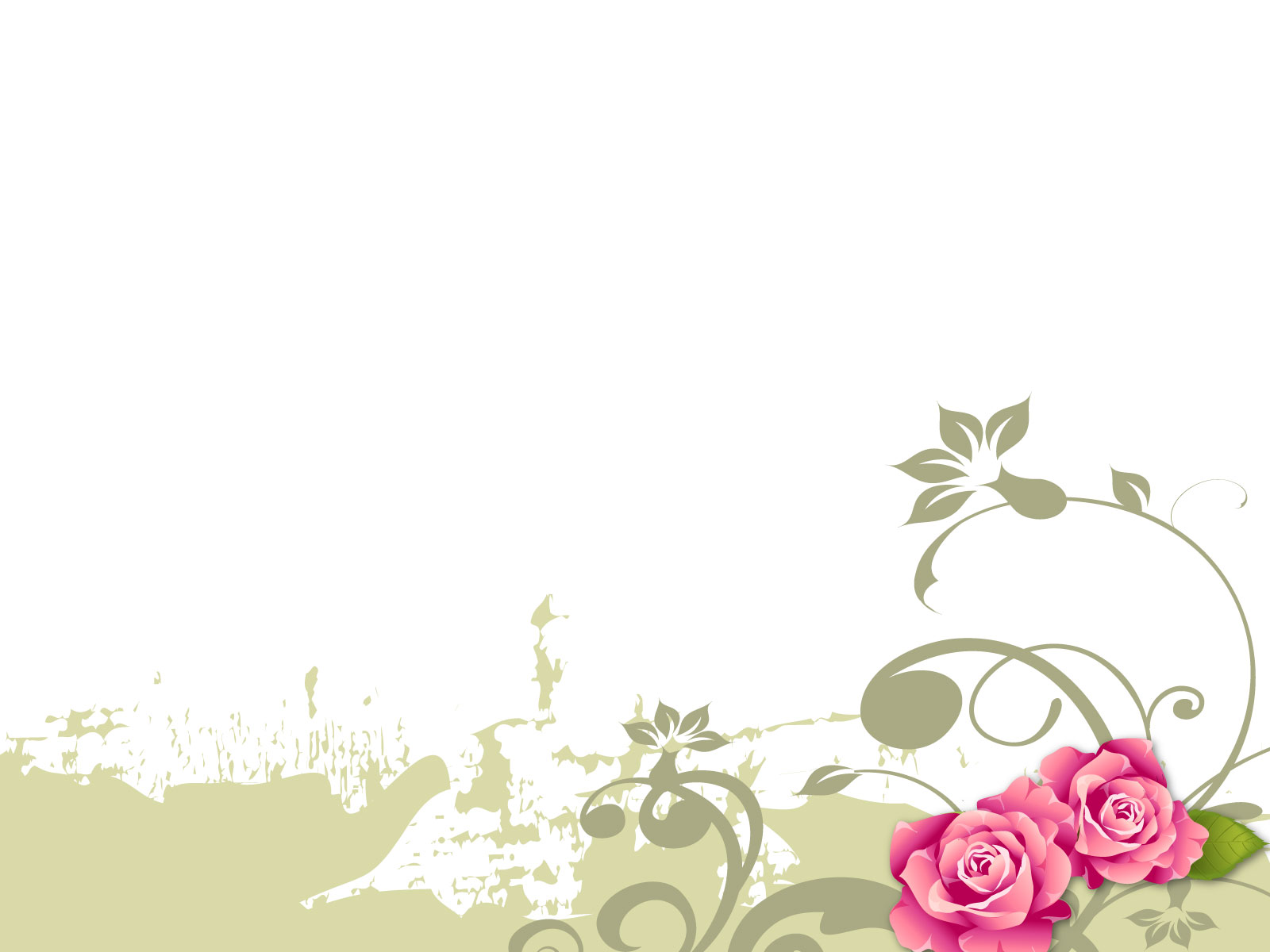 هيا لننطلق
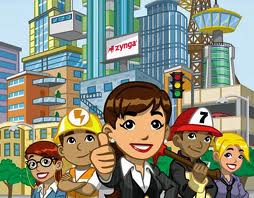 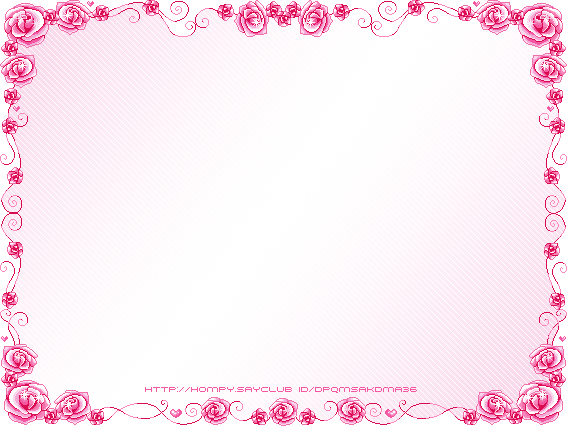 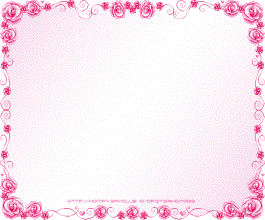 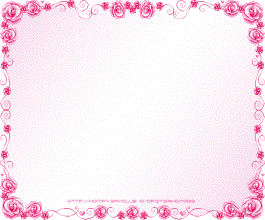 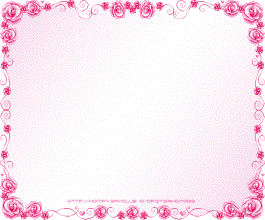 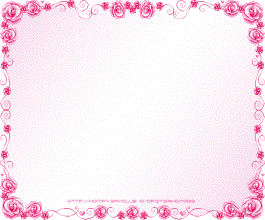 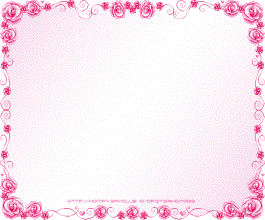 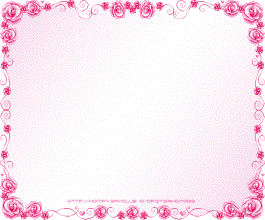 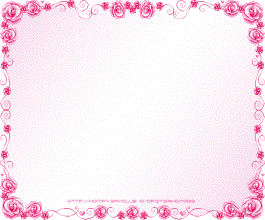 1
2
3
4
5
6
7
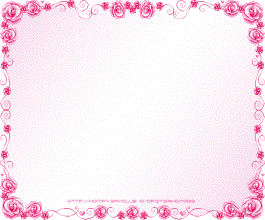 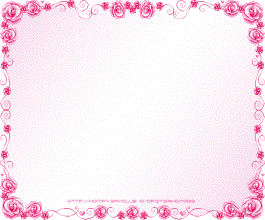 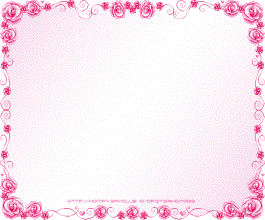 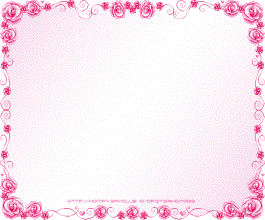 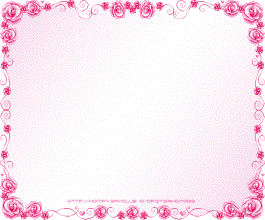 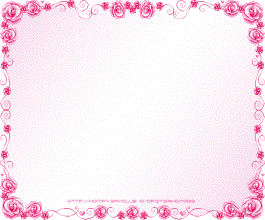 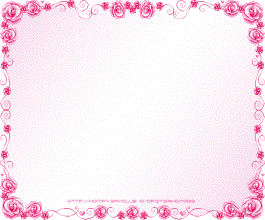 8
9
10
11
12
13
14
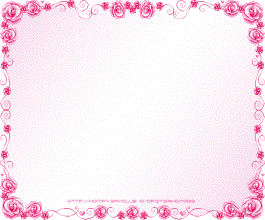 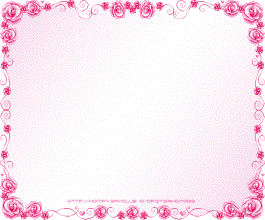 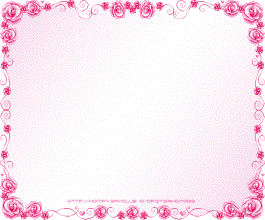 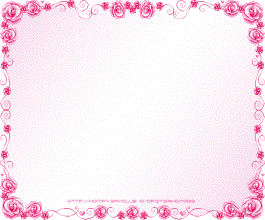 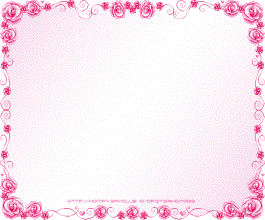 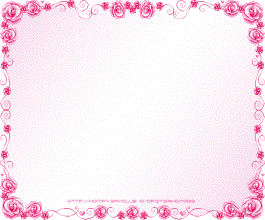 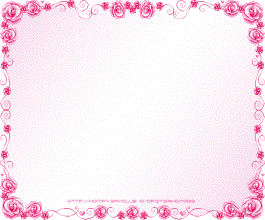 15
16
17
18
19
20
21
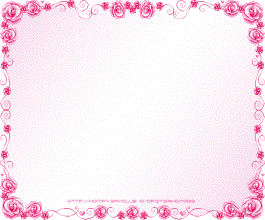 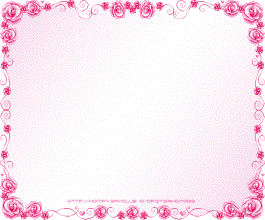 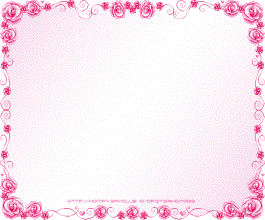 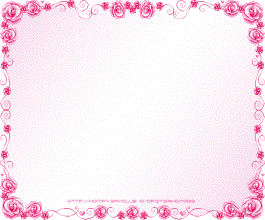 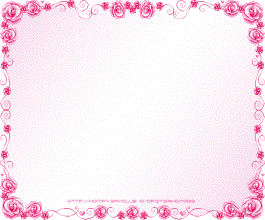 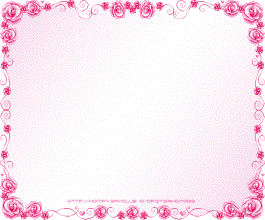 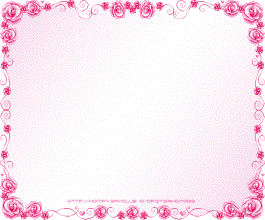 22
23
24
25
26
27
28
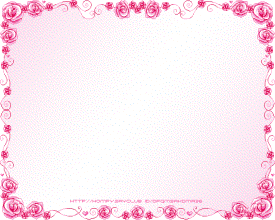 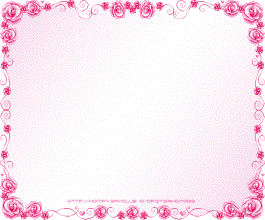 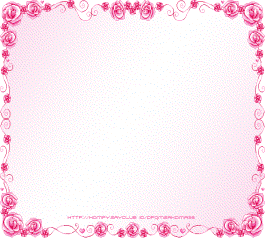 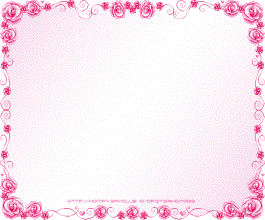 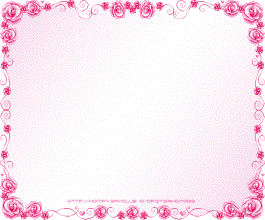 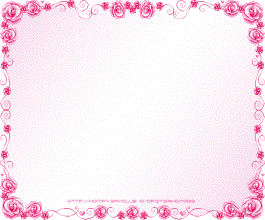 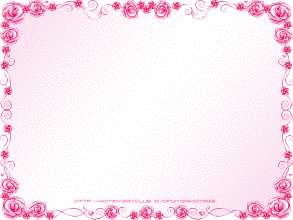 29
31
35
30
32
33
34
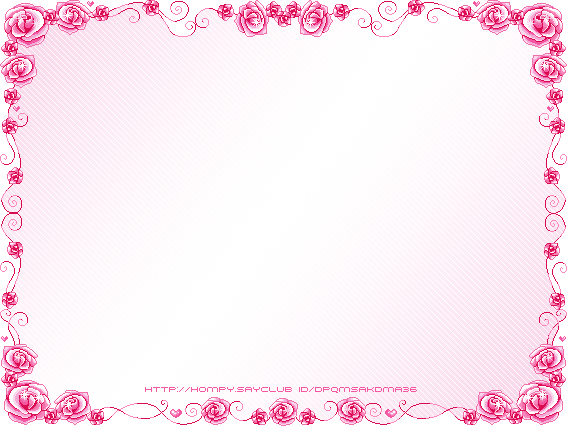 لعبه مُمتعه
سؤال رقم 1
عدد 3 شروط لازمة لحدوث عملية الاحتراق؟
الاجابه:
الاكسجين.
مادة وقود.
حرارة.
سؤال رقم 2
قليلة
في الماضي استخدموا كميات _______ من مواد الوقود، اليوم يستخدمون كميات _________ جداً من مواد الوقود.
كبيرة
سؤال رقم 3
في الماضي استخدموا في الاساس مادة الوقود  ____________ ، اليوم يستخدمون في الاساس مادة الوقود _______________و ____________.
الخشب
النفط الخام
الفحم الحجري
سؤال رقم 4
لماذا لا تحترق عادةً المواد القابلة للإحتراق التي حولنا ؟
الإجابة :

لأن المواد القابلة للاحتراق لا تحترق دون أن نوفر لها بنفس الوقت الحرارة والأُكسجين.
سؤال رقم 5
مبروك لقد ربحت 
قطعة أرض زراعية
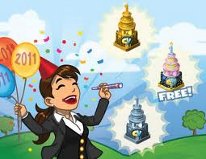 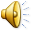 سؤال رقم 6
عرف:

 ما هو السناج؟
الإجابة:  
هو مادة صلبة سوداء التي تنتج أثناء الاحتراق.
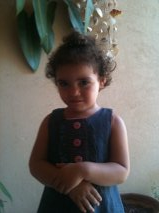 سؤال رقم 7
حظ أوفر
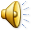 سؤال رقم 8
اكمل الناقص:

لكي تتم عملية الإحتراق يجب توفر ________، ___________ و__________.
أكسجين
حرارة
مادة وقود
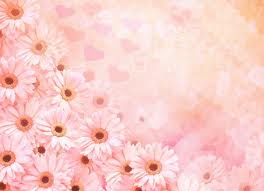 سؤال رقم 9
الخشب مادة :
(1)  غير قابلة للاشتعال.
(2)  مادة موصلة للحرارة.
.(3)  قابلة للاشتعال
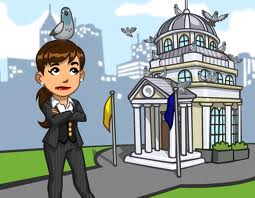 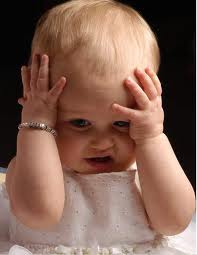 حظ أوفر
سؤال
 رقم 10
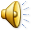 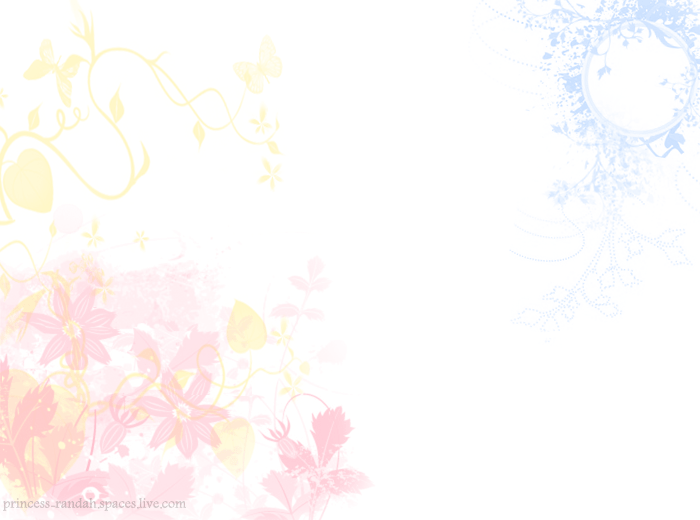 سؤال رقم 11
أكمل الناقص:
مواد الوقود هي مواد__________، عند احتراقها تطلق ____وأحياناً_____.
قابلة للاحتراق
ضوء
حرارة
سؤال رقم 12:
عرف:

 ما هو الرماد؟
الإجابة:  
مادة صلبة رمادية التي تبقى بعد الاحتراق والتي لا تحترق ثانية.
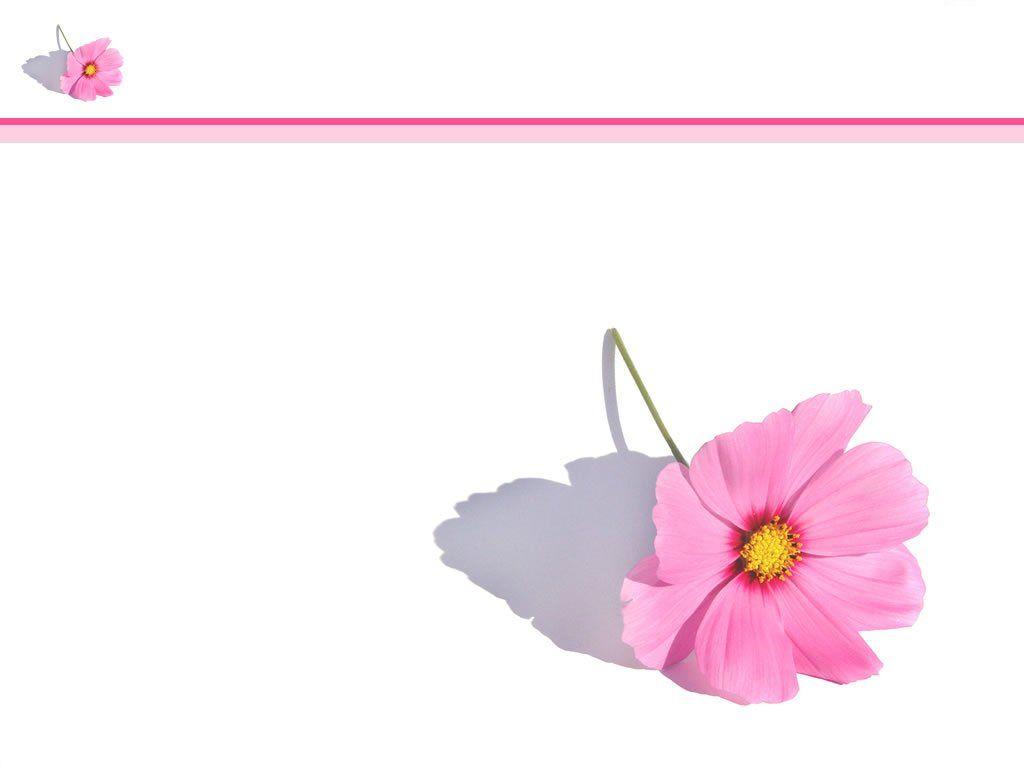 سؤال رقم 13
ماذا يحدث عندما تنتهي المادة القابلة للإحتراق؟
الاجابة :
تتوقف عملية الإحتراق.
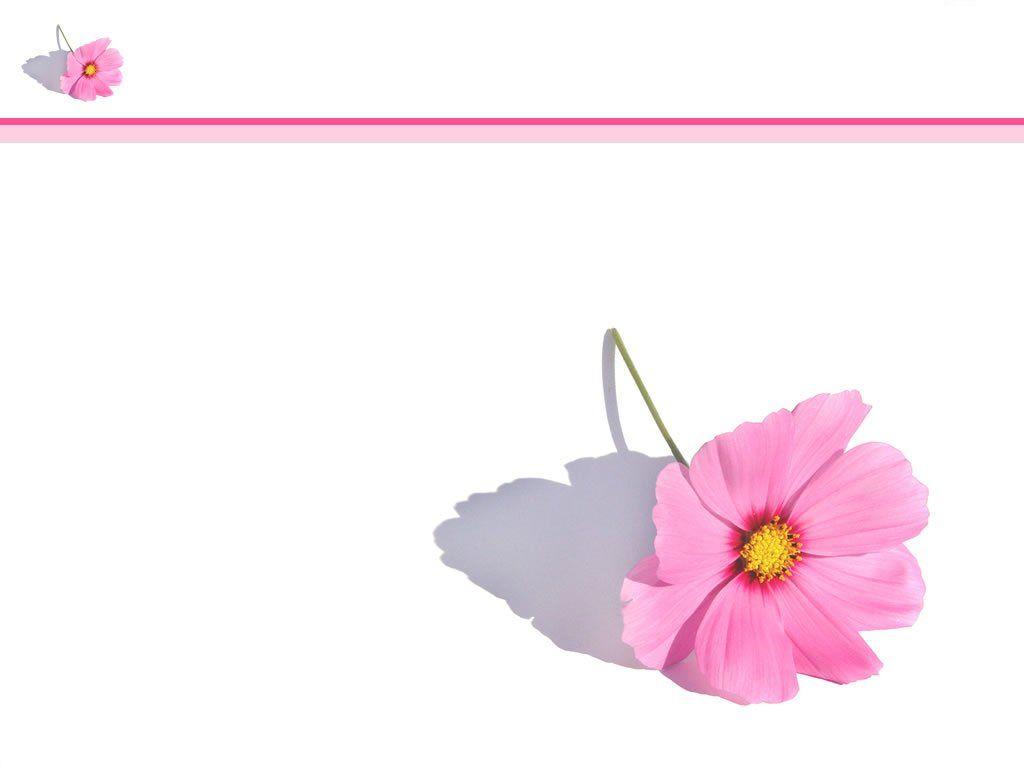 سؤال رقم 14
ماذا يجب أن نعمل لكي تشتعل المادة القابلة للإحتراق؟
الإجابة:
يجب علينا تسخين المادة القابلة للإحتراق.
سؤال رقم 15
مبروك لقد
 ربحت 
جندي حرس حدود
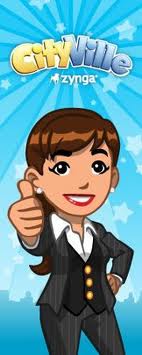 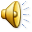 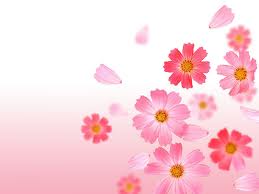 سؤال رقم 16
ماذا يحدث لو نفذ الأُكسجين
 الذي في الهواء ؟
الإجابة:
تتوقف عملية الإحتراق.
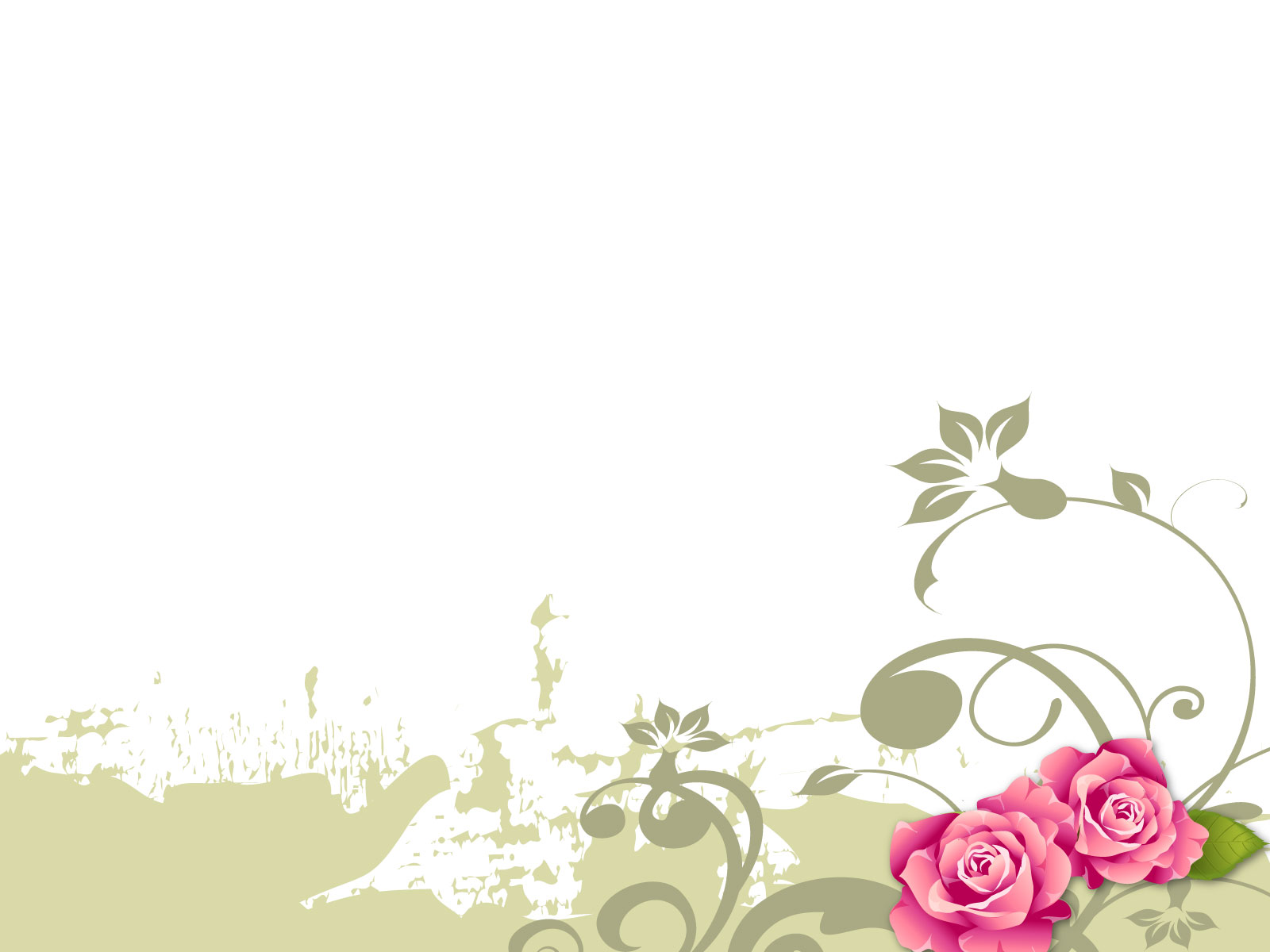 سؤال رقم 17
اذهب إلى الدكان واختر ما شئت حتى مبلغ 50 شاقل .
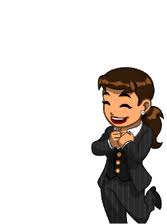 .
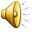 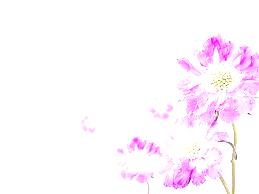 سؤال رقم 18
الأُكسجين، الحرارة ومادة قابلة للإشتعال هي ثلاثة عناصر مهمة لكي تتم عملية الاحتراق. 

صحيح \ غير صحيح
صحيح
سؤال رقم 19
مبروك لقد ربحت 
قطعة أرض زراعية
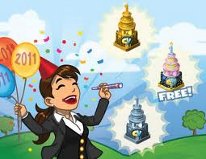 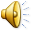 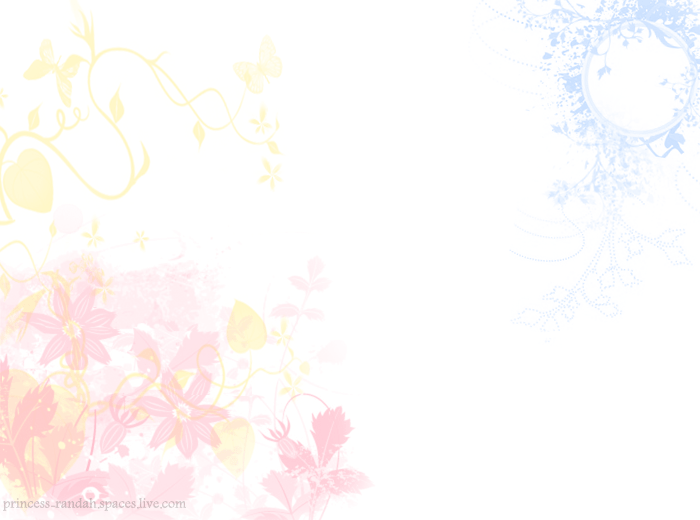 سؤال رقم 20
نحرق الـ _______ في محرّك السيارة، فــ ___________السيارة
بنزين
تتحرك
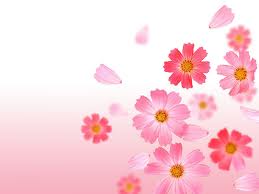 سؤال رقم 21
مواد الوقود تزودنا بـــــ______.
الطاقة
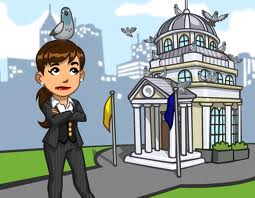 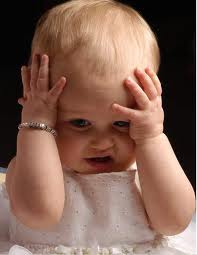 حظ أوفر
سؤال
 رقم 22
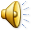 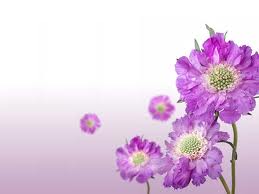 سؤال رقم 23
لكي نمنع الحريق يجب إبعاد المواد القابلة للإحتراق، المواد سريعة الاشتعال عن ___________.
مصدر الحرارة
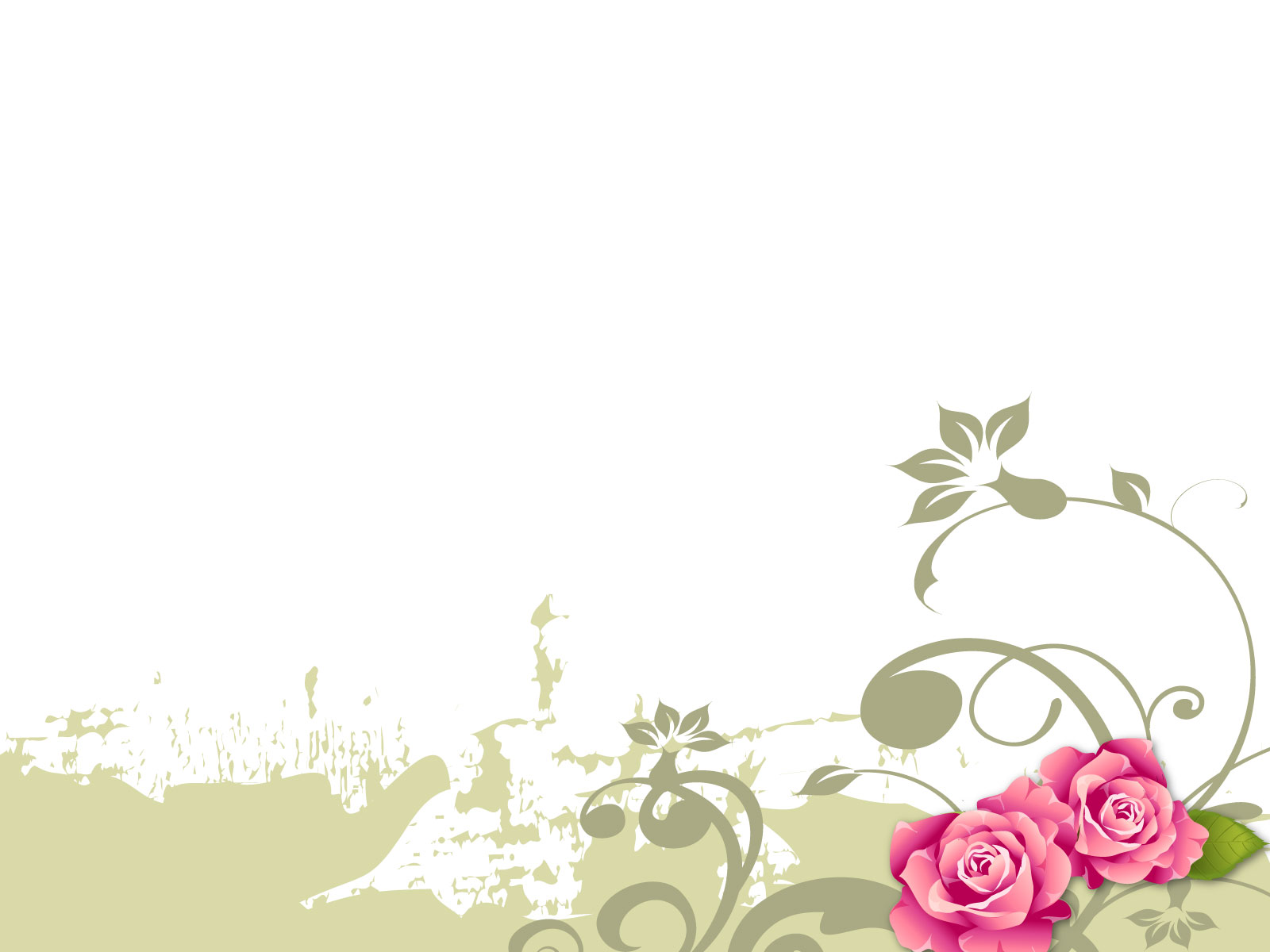 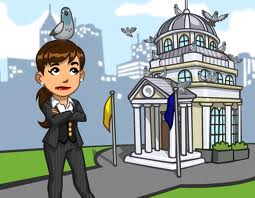 سؤال رقم 24
حظ أوفر
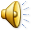 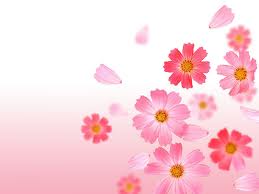 سؤال رقم25
اذا اندلعت النار في فرن غاز يجب إغلاق حنفية الغاز.

صحيح   \ غير صحيح.
صحيح
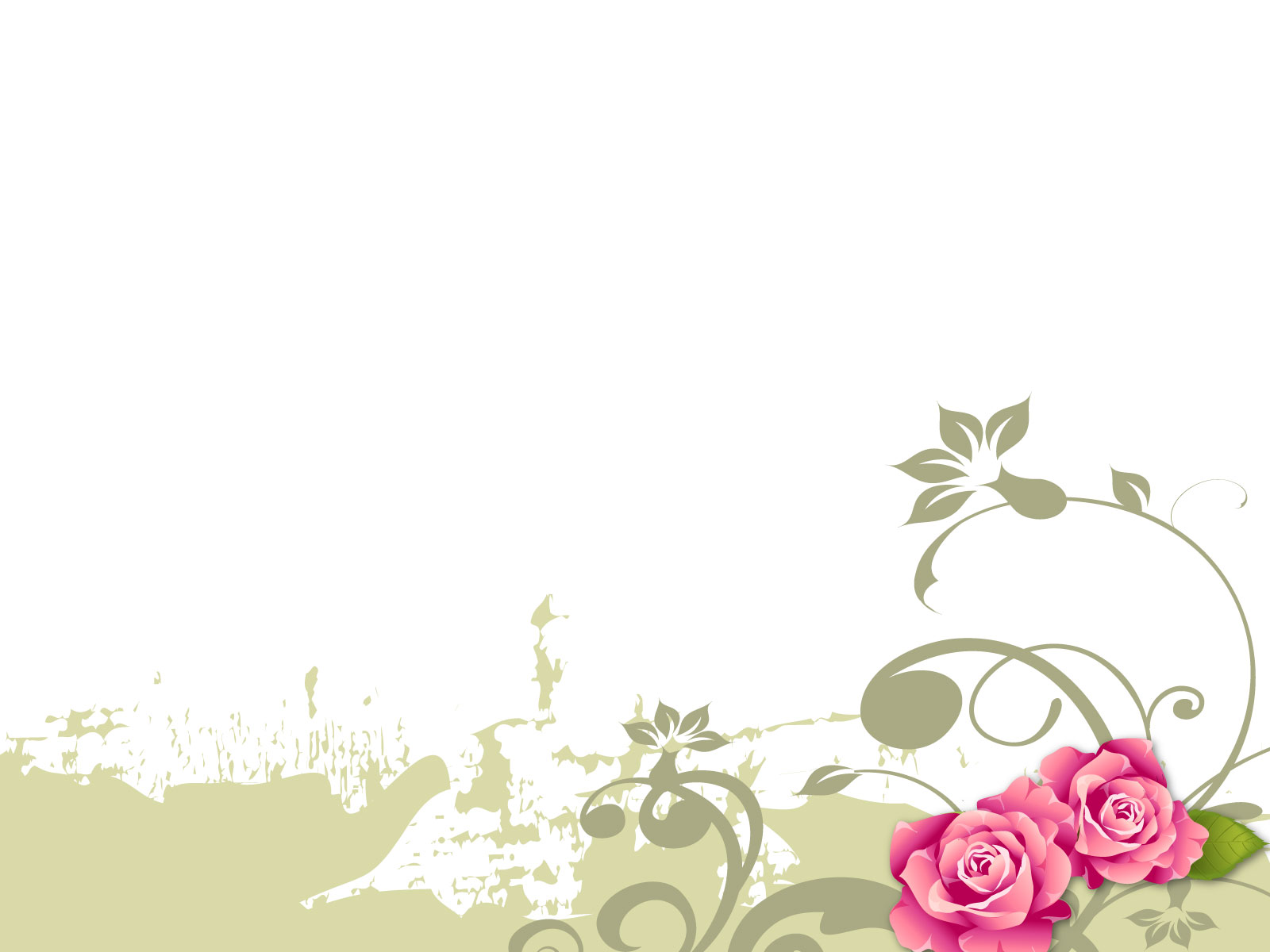 سؤال رقم 26
اذا أردنا ان نطفىء المنقل يجب تزويده بالفحم 
 الخشبي.     صحيح \ غير صحيح.
غير صحيح
.
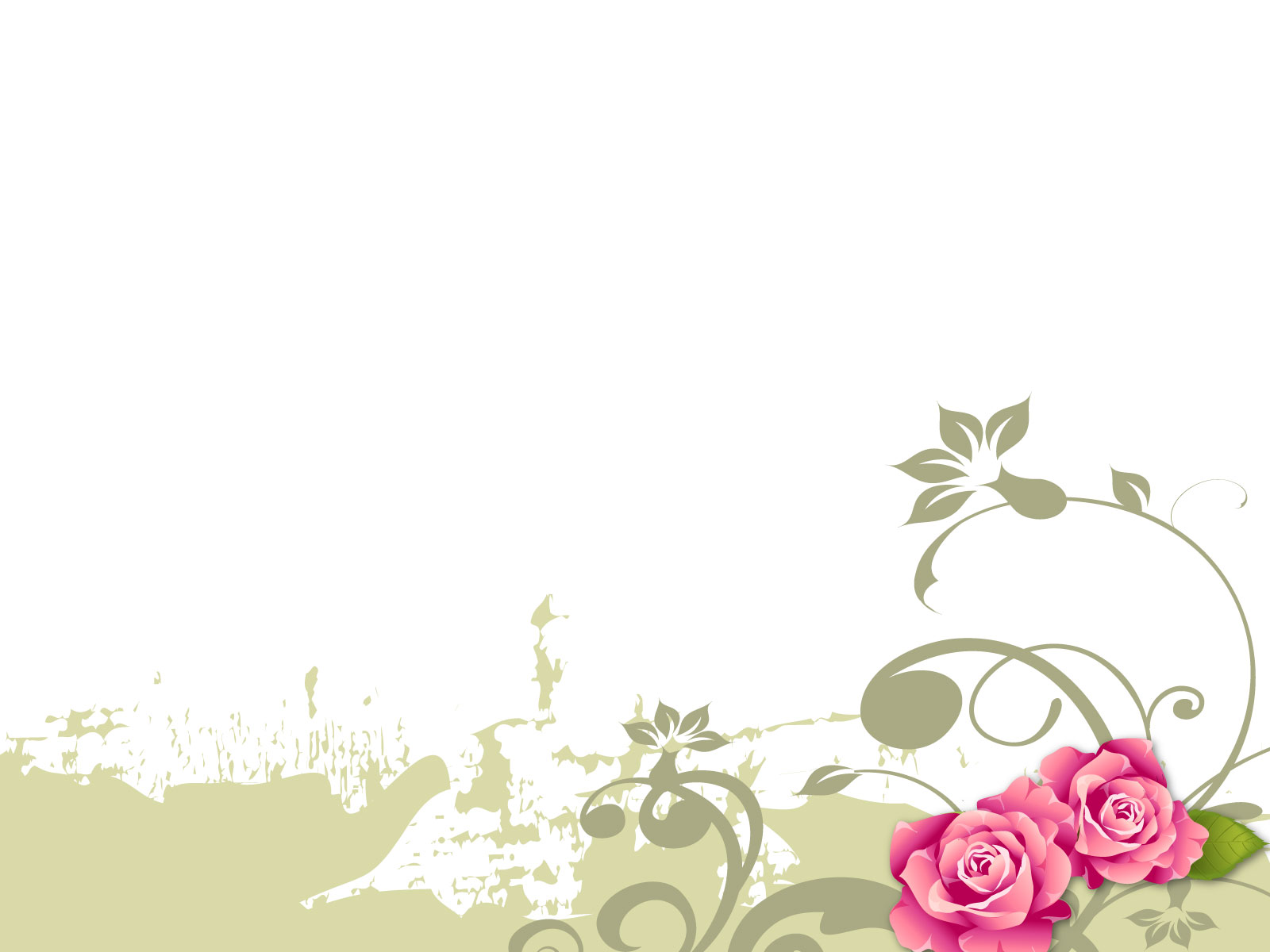 سؤال رقم 27
هل  استطعت أن تضع في أرض فرقتك بيوت / شوارع ؟؟
إذ كانت إجابتك نعم فعليك أن !!!!
.
تُرجع للدكان إحداها.
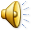 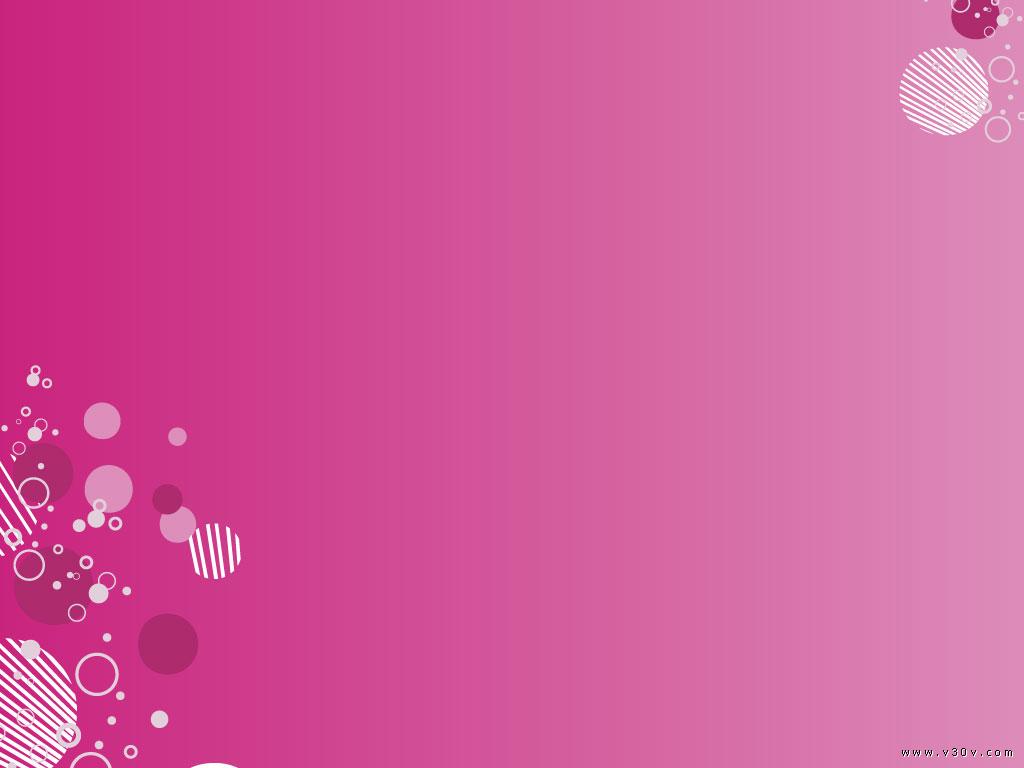 سؤال رقم 28
هل نواتج احتراق مواد الوقود تؤثر على جودة البيئة؟
نعم
الزفير
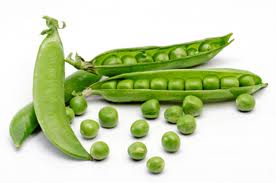 سؤال رقم 29
مبروك لقد
 ربحت
بذور نبتة البازيلاء
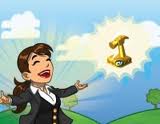 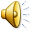 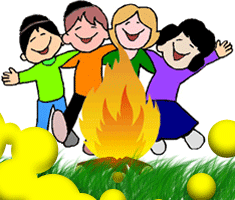 سؤال رقم 30
ما هي الصفه المشتركة بين مواد الوقود المستخدمه في الماضي وفي الحاضر؟
الصفة المشتركة هي أن جميعها مواد قابلة لللإشتعال.
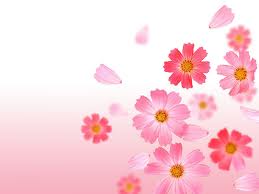 سؤال رقم 31:
يجب أن نبني المصانع في مناطق بعيدة عن البلدات لكي نزيد الأمان.
صحيح   \ غير صحيح.
صحيح
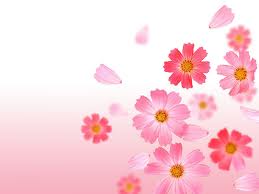 اذا اندلعت النار في البيت غير مسموح ان نتصل لرجال الاطفاء على رقم 102 بل علينا أن نطفئها لوحدنا.
صحيح   \ غير صحيح.
سؤال رقم 32
غير صحيح
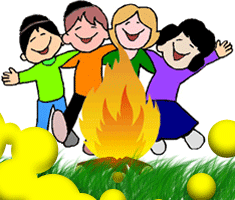 سؤال رقم 33
عند نشوب حريق يجب أن نتصل على رقم ؟
102
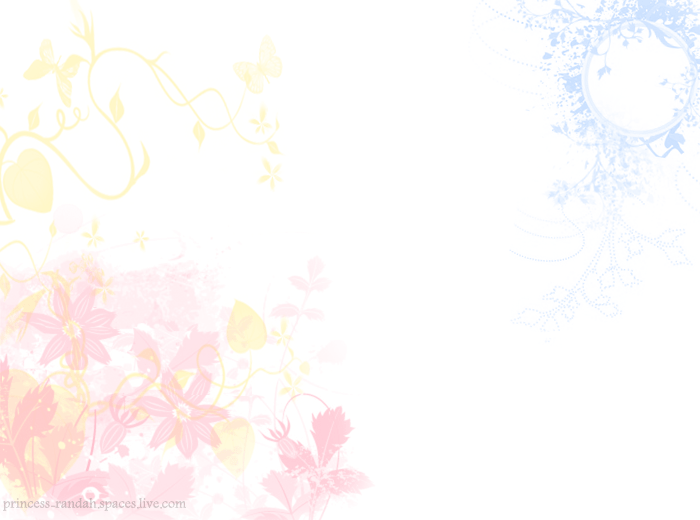 سؤال رقم 34
يجب تركيب مداخن _______ في محطات توليد الكهرباء وفي المصانع وذلك لإبعاد الدخان.
عالية
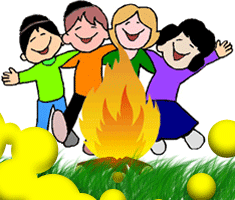 سؤال رقم 35
يجب عليكم ان تنشدوا أغنية ضُم البيئة.
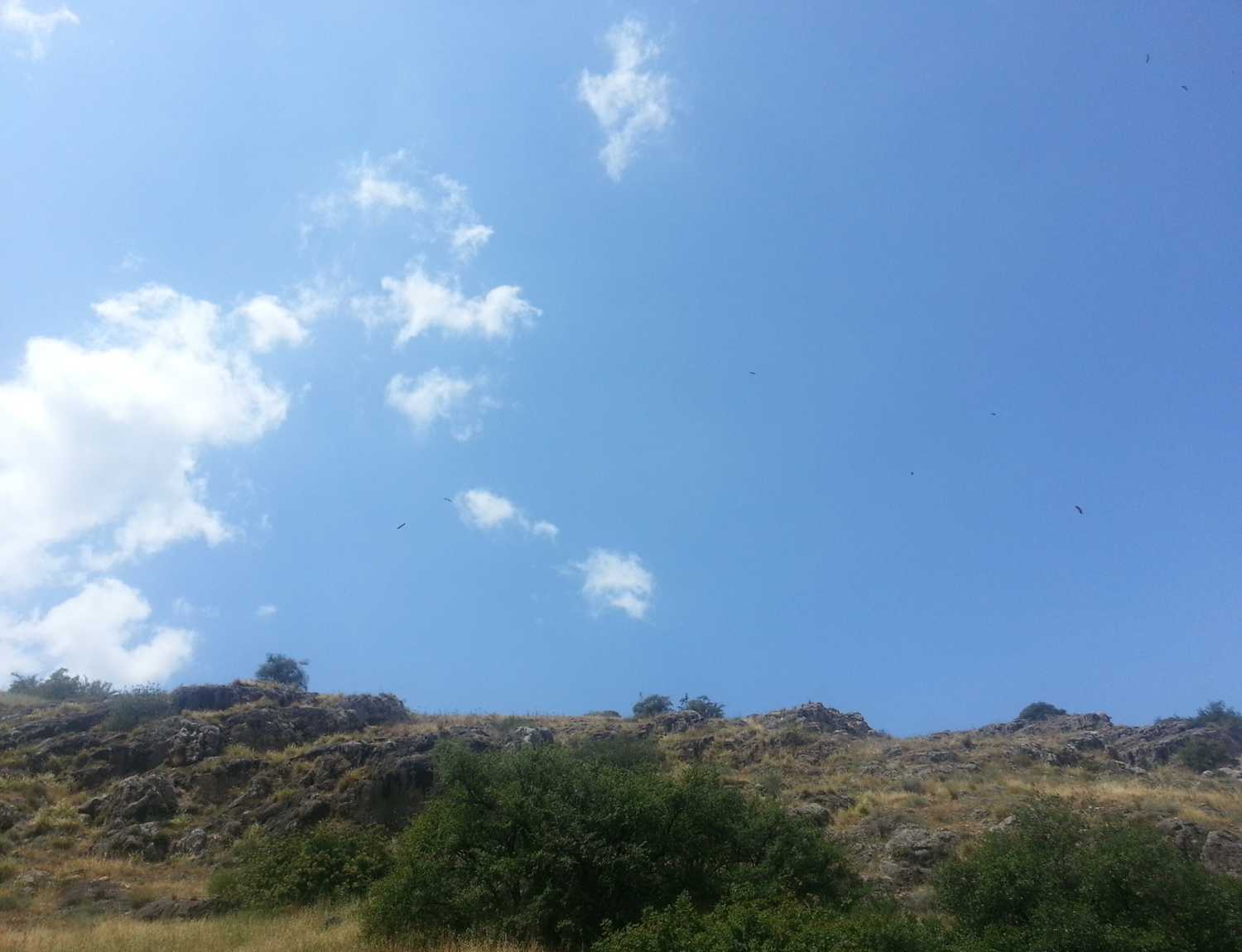 هذه اللعبة طورت من قبل طالبات اكاديمية القاسمي تخصص علوم سنيان زيدان / ديانا ابو حبلة \ سجى قطاوي وياسمين مواسي  ضمن مساق ( רעיונות גדולים במדע ) بإرشاد د. عبير عابد
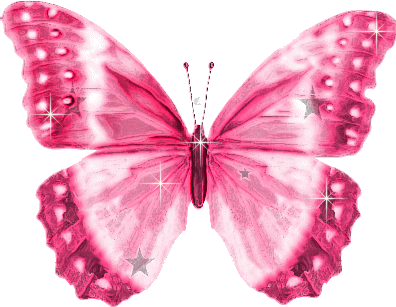 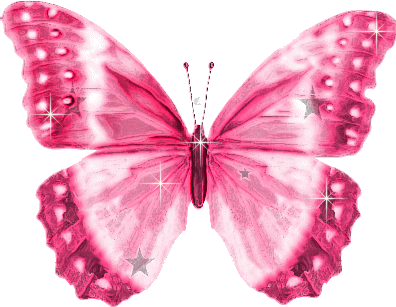 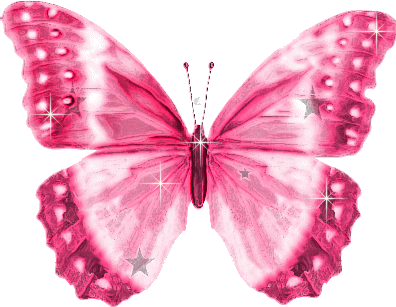 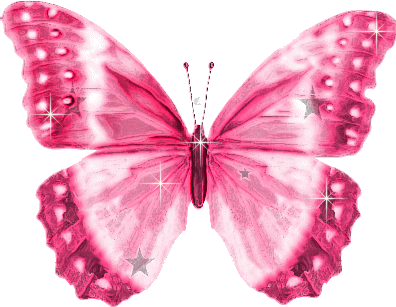 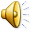